ĐIỂM THI TRƯỜNG THCS NAM TỪ LIÊM
SƠ ĐỒ PHÒNG
  KIỂM TRA , ĐÁNH GIÁ  TUYỂN SINH VÀO LỚP 6 NĂM HỌC 2023 - 2024
NHÀ XE
NHÀ B
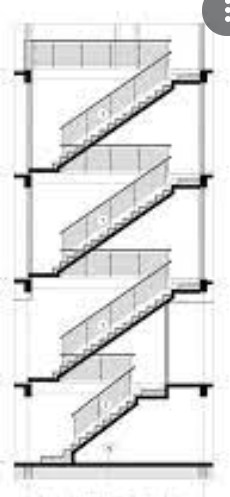 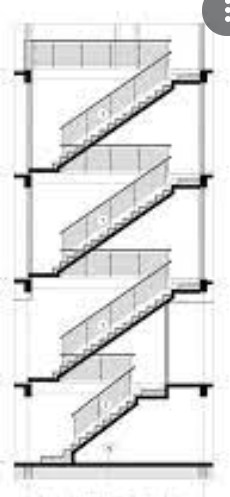 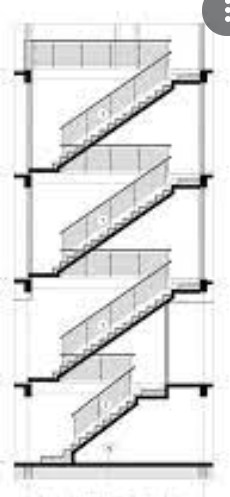 SÂN BÓNG
HÀNH LANG
CỔNG 2
NHÀ C
SÂN TRƯỜNG
NHÀ XE
NHÀ  A
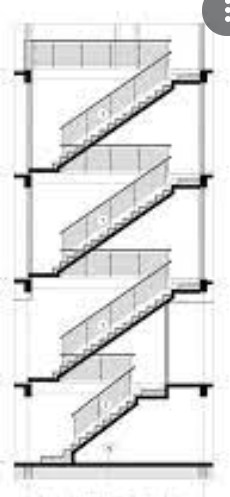 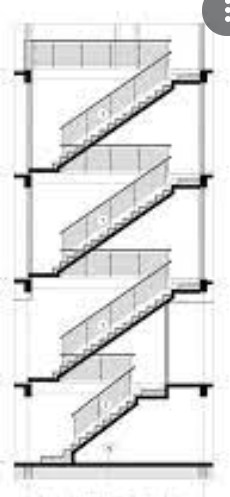 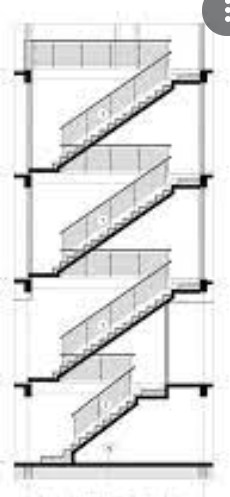 LỐI ĐI VÀO NHÀ XE
CỔNG 1